Developmental Psych
Questions for Developmental Psychologists
Nature vs Nurture?
Continuity vs Stages?
Stability vs. Change?
200,000,000 sperm vs. 1 egg





Less than ½ of zygotes survive 1st 3 weeks!
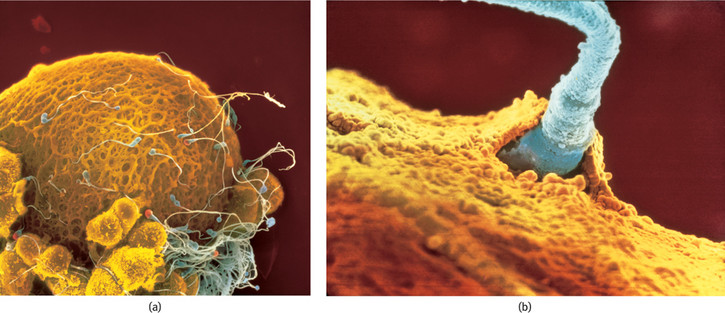 Embryo to Fetal Stage
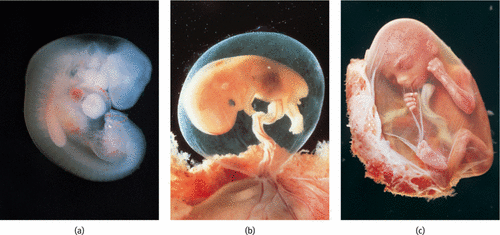 teratogens – chemicals and viruses from the mother than can cause harm and disrupt development
Example – Alcohol can lead to Fetal Alcohol Syndrome
1 in 800 infants
Smaller head
Lifelong brain abnormalities
“Preprogramming”
We are predisposed as humans to respond to cries for nourishment




Babies predisposed to receive it (rooting reflex).
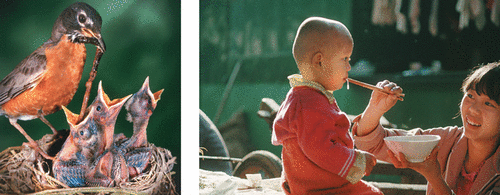 Reflexes
Can babies learn?
They can gaze
What interests them?
New information?

Habituation studies
Babies stare at new material, once they start to look away sooner (the information is no longer novel) it’s a sign that they have incorporated the stimulus into their understanding (learning)
Are we predisposed to notice certain things?
A                          B
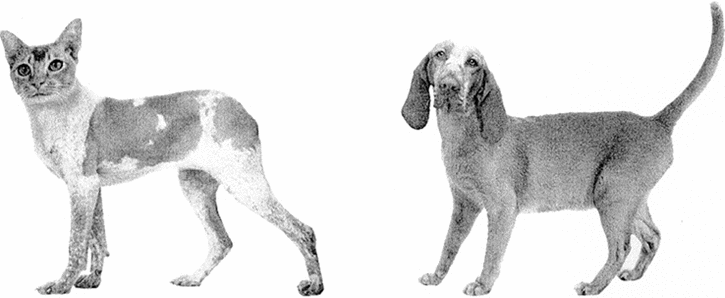 A            B
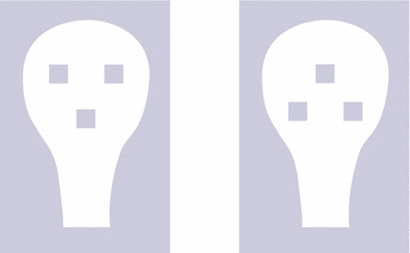 Neural network scan of infants
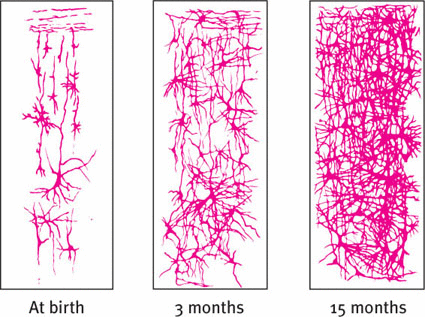 Maturation
Orderly biological growth process –its inborn

Frontal lobes 1st
Crawling then Walking
Hippocampus develops later  infantile amnesia?
Critical periods
Windows during which exposure to certain stimuli or experiences will produce proper development
In animals - “Imprinting” – Konrad Lorenz
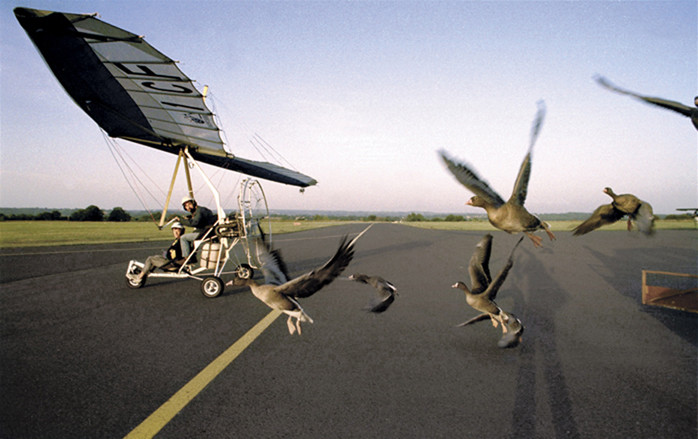 In humans – “Attachment”
The emotional tie we share with another person shown in young children through closeness to caregiver and distress at separation.
Original Theory: we become attached to those that satisfy our need for nourishment

Hypothesis???

A baby, if given the choice between a mother that provides nourishment and a mother that provides comfort will become attached to the mother that provides nourishment
The experiment
As you watch, make note of the behaviors of the monkey’s. What does their behavior suggest about attachment and the effects of attachment? Ethical concerns?

Cloth mother vs Wire Mother


Harlow’s revised theory: We become attached to those that provide us with contact comfort
Conclusion: The cloth mother becomes a “safe haven” or base from which to explore. Comfort, contact & familiarity are the keys to attachment, not nourishment.
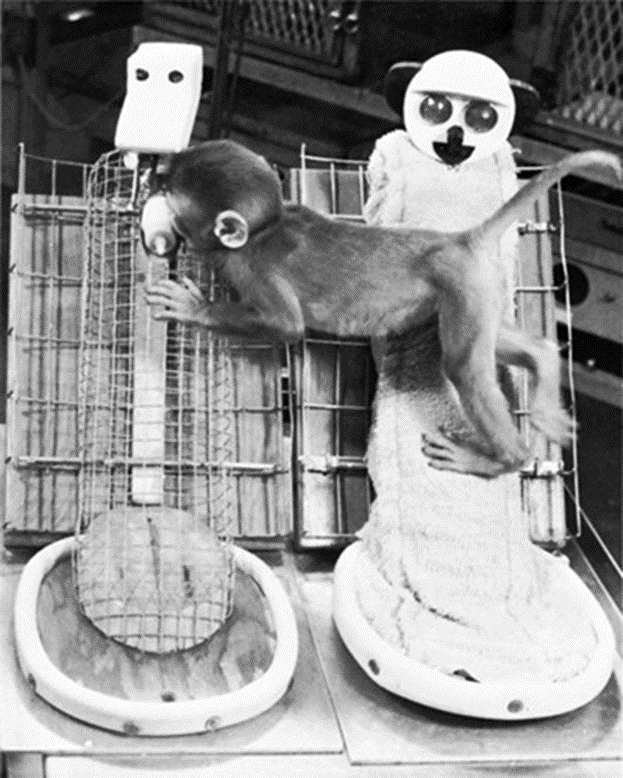 Types of attachment – Mary Ainsworth
“Strange situation” scenario
Secure, Ambivalent or Avoidant
For the following clip make note of the characteristics of what researchers refer to as “secure attachment” and “insecure attachment”
Strange Situation
Attachment study
Critical Periods
Imprinting in animals – within 1st 24 hours
Attachment in children – 1st year is critical.

What happens when children are separated?
Reunion
Up to 3 months of age - Indiscriminate attachments. The newborn is predisposed to attach to any human. Most babies respond equally to any caregiver.
After 4 months - Preference for certain people. Infants they learn to distinguish primary and secondary caregivers but accept care from anyone;

After 7 months - Special preference for a single attachment figure. The baby looks to particular people for security, comfort and protection. It shows fear of strangers (stranger fear) and unhappiness when separated from a special person (separation anxiety). Some babies show stranger fear and separation anxiety much more frequently and intensely than others, but nevertheless they are seen as evidence that the baby has formed an attachment. This has usually developed by one year of age.
After 9 months - Multiple attachments. The baby becomes increasingly independent and forms several attachments.
Critical periods for brain development
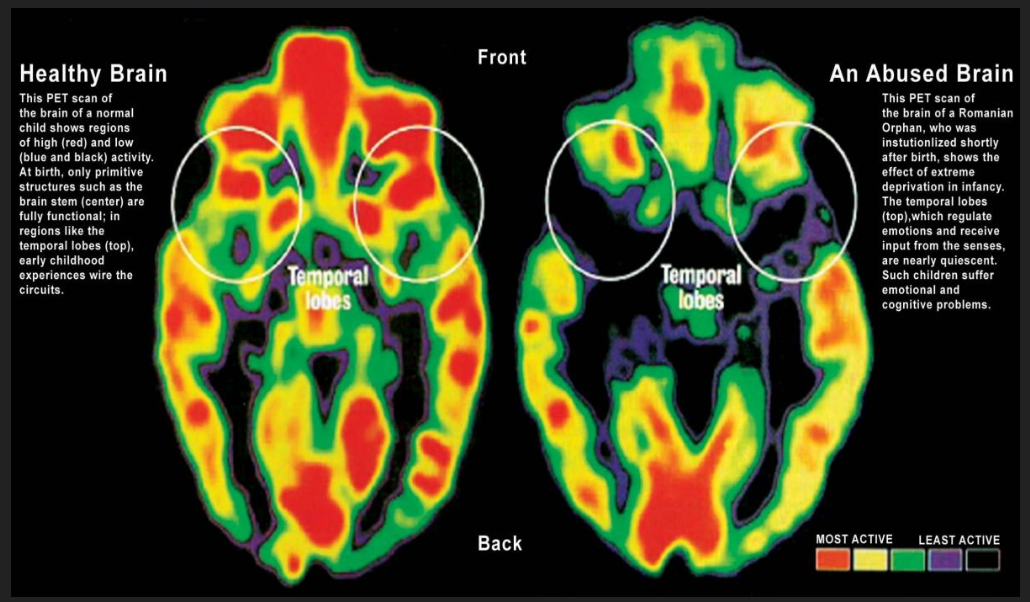 What if you are denied the needed stimuli in the “critical period?”
The fate of “Practice Babies?”
More Critical periods & Development
Watch the story of “Genie.”  and respond in a reaction page (typed).
Why were language researchers interested in her case?
What might her case-study suggest about the idea of a critical period?
What other factors (confounds) make it difficult to determine the existence of a critical period from her case?